Научно-методическая культура учреждения по работе с одаренными детьми
О.А.ПАНФЕРОВА,
 заведующая кафедрой репродуцирования и развития 
МБОУ Академического лицея 
г. Томска
Изменения в образовании имеют ярко выраженную научно-методическую направленность, проявляющуюся в ориентации на вхождение в общее образовательное пространство, межкультурную коммуникацию, личностно-ориентированную модель обучения и воспитания.
Научно-методическая культура учреждения по работе с одаренными детьми –ведущее требование современного образования.
2006 г. – создание кафедры репродуцирования и развития. 
Цель – отработка проблем, связанных с формированием и развитием научно-методической культуры участников образовательного процесса.
Структура кафедры репродуцирования и развития
Стратегия МД- обучения дает возможность создать представление :
О единстве окружающего мира;
О связи явлений и процессов;
Об этапах процесса познания;
О научном синтезе полученных знаний
Три уровня МД- обучения:
Первый уровень – это межпредметные связи

Второй уровень – это межпредметная интеграция

Третий уровень – собственно междисциплинарное обучение
Междисциплинарная тема года –
это широкая, универсальная основополагающая тема философского уровня обобщенности, направленная на формирование у детей целостного представления о мире.
Темы 2003 – 2013 гг.:
МД-темы до 2020 года
Система работы над МД-темой
1. Разработка целевой среднесрочной программы развития МБОУ Академического лицея на основе междисциплинарного обучения;
2. Ежегодно в мае-июне педагоги, работающие в пилотных классах (1, 4, 7, 8, 9, 10 классы), составляют учебно-тематические планы, где определяют стратегию углубления и обогащения содержания образования
Учебно-тематический план
«Понимание обучающимися единства картины мира» (критерий Е)
Критерий Е – матрица понимания обучающимися картины мира. Этот критерий отражает степень взаимосвязи между научными и другими социальными аспектами современного мира, способность видения целостной картины мира, свободное владение научным методом системного синтеза, способность обучающегося предвидеть возможности и ограниченность науки на данном этапе развития цивилизации, а также безграничность познания.
«Междисциплинарное взаимодействие и общая полезность для себя и своего будущего» (критерий F)
Критерий F – матрица понимания обучающимися картины мира. Этот критерий отражает степень взаимосвязи между научными и другими социальными аспектами современного мира, способность видения целостной картины мира, свободное владение научным методом системного синтеза, способность обучающегося предвидеть возможности и ограниченность науки на данном этапе развития цивилизации, а также безграничность познания.
Система работы над МД-темой
3. Ежегодно в сентябре педагоги разрабатывают и предлагают обучающимся темы исследовательских и проектных работ, сформулированные с учетом МД-темы.
Например,
Коллективный мд-проект обучающихся 6α класса «Формирование мировоззрения через систему устного творчества народов» (Тоболкина И.Н., Михайличенко Н.В., Ночевская М.Н., Бокова Н.А.). 
«Система судебной и следственной практики в средневековой Руси через изучение фразеологии» Булдаков Илья, 6δ (Панферова О.А.). 
«Топономика Академгородка как открытая система» Сухушина Маргарита, 8γ (Разенкова Т.П.).
Система работы над МД-темой
4. В течение года обучающиеся и их наставники работают над темой и представляют результат на традиционной конференции лицеистов.

5. В целях помощи молодым и малоопытным учителям в лицее в рамках кафедры репродуцирования и развития создана проблемная группа «Корпоративная культура ОУ – новые люди».
Следствием высоких требований к наставнику одаренного ребенка является  важность общей профессиональной педагогической подготовки по развитию одаренности детей. 

Разработка  и внедрение программы коучинга для молодых и малоопытных специалистов, которым нужно помочь овладеть навыками работы с одаренными детьми.
2009 г. – «Программа коучинга как инструмента повышения квалификации нового поколения специалистов в сфере образования». 

Авторы: Тоболкина И.Н. и Панова Е.В.,                 кандидаты педагогических наук
Особенности коучинга
это профессиональная помощь человеку в определении и достижении его личных и про­фессиональных целей.
взаимодействие коуча и клиента предельно индивидуализированы
Коуч не учит своего клиента, как делать
Коуч – это специалист, помогающий клиенту реализовать себя.
2009 г.  - в рамках кафедры репродуцирования и развития в Академическом лицее была создана творческая группа 
«Корпоративная культура ОУ – 
новые люди»

За четыре года участниками этой программы стали 
25 клиентов и 19 коучей.
Цель и задачи проблемной группы
Цель: осуществление профессиональной адаптации молодых и малоопытных педагогов к учебно-воспитательной среде в условиях инновационного учебного заведения.

Задачи: 
Выстроить план индивидуальной коуч-программы (коуч-клиент).
Разработать индивидуальный план учителя по организации лич­ной предметной деятельности; 
Позиционировать соб­ственный позитивный витагенный опыт;
Цель и задачи проблемной группы
Задачи: 
Научиться выстраивать личную карьерограмму; 
Владеть организацией, аналитикой, мониторингом собственных  образовательных результатов.
Усвоить корпоративные нормы учреждения.
Научиться использовать технологии деятельностного подхода.
Участники программы «Корпоративная культура ОУ – новые люди»
Запросы клиентов
Формирование методических и дидактических навыков при работе с одаренными детьми
Помощь в реализации конкретной цели
Анализ работы проблемной группы
Анкетирование показывает, что клиенты находят ценным свое участие в программе для профессионального и личностного развития и высказываются за продолжение продуктивного взаимодействия.

Клиенты отмечают, что участие в программе оказывает им помощь в организации работы с одаренными детьми.
Анализ работы проблемной группы
К положительным результатам работы группы можно отнести и закрепление молодых учителей в ОУ, развитие инициативы и творчества в их работе. 
Итогом  совместной деятельности является также взаимное обогащение коуча и клиента. 
Происходит передача традиций лицея, обобщение опыта работы учителей-стажистов. 
Для коучей участие в программе является стимулом к самообразованию и саморазвитию.
Цели исследовательской     деятельности лицеистов
Формирование надпредметных компетенций, метазнаний и метаумений, позволяющих выпускнику наиболее полно адаптироваться в современном информационном обществе;

Повышение мотивации к творческому овладению научными знаниями;

Поддержка одаренных детей, развитие специальной и общей одаренности путем развития любознательности, стремления к исследованию окружающего пространства, познанию неизведанного;

Формирование и поддержка индивидуальной личностно значимой траектории развития и образования лицеистов.
Особенности исследовательской деятельности лицеистов:
Научно-исследовательская деятельность лицеистов носит системный характер.
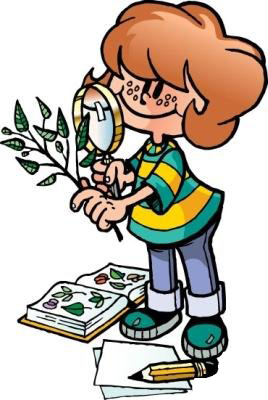 Особенности исследовательской деятельности лицеистов:
Исследовательская деятельность организована в рамках всего ОУ. Руководителями работ лицеистов являются 62 педагога, в т.ч. учителя начальных классов, педагоги художественно-эстетического цикла и т.д.

 Стратегией углубления и обогащения образования в лицее является междисциплинарное обучение. Исследовательская деятельность школьников организована в рамках междисциплинарного обучения согласно МД-теме года.
Особенности исследовательской деятельности лицеистов:
Для организации научно-исследовательской деятельности в рамках кафедры репродуцирования и развития создана проблемная группа «НПК: новые подходы», в которую входят представители всех предметных кафедр лицея.

Для реализации программы научно-исследовательской деятельности лицей организует взаимодействие с различными образовательными и научными заведениями (ТГПУ, ТПУ, ТГУ, ТНЦ СО РАН, гуманитарный лицей и др. учебные заведения).
Особенности исследовательской деятельности лицеистов:
Как правило, работы лицеистов связаны с самостоятельным поиском информации, ее анализом и интерпретацией и носят проектный характер.

Многие работы предполагается создавать на стыке различных наук и учебных дисциплин. Например, информатика – математика, литература – иностранный язык, физика – биология, история – литература и т.д.
Особенности исследовательской деятельности лицеистов:
Почти в каждом классе работает педагог по сопровождению индивидуального развития обучающегося (ПСИРО), который помогает учителю-предметнику курировать исследовательскую деятельность учеников.

ПСИРО помогают ученику определиться с темой курсовой работы, организуют конференции в классе с целью подготовки к проведению общелицейской конференции.
Особенности исследовательской деятельности лицеистов:
Итогом научно-исследовательской деятельности является лицейская научно-практическая конференция, которая в этом году состоится в XX раз. 
В прошлом году в конференции приняли участие 223  обучающихся 1-11 классов.
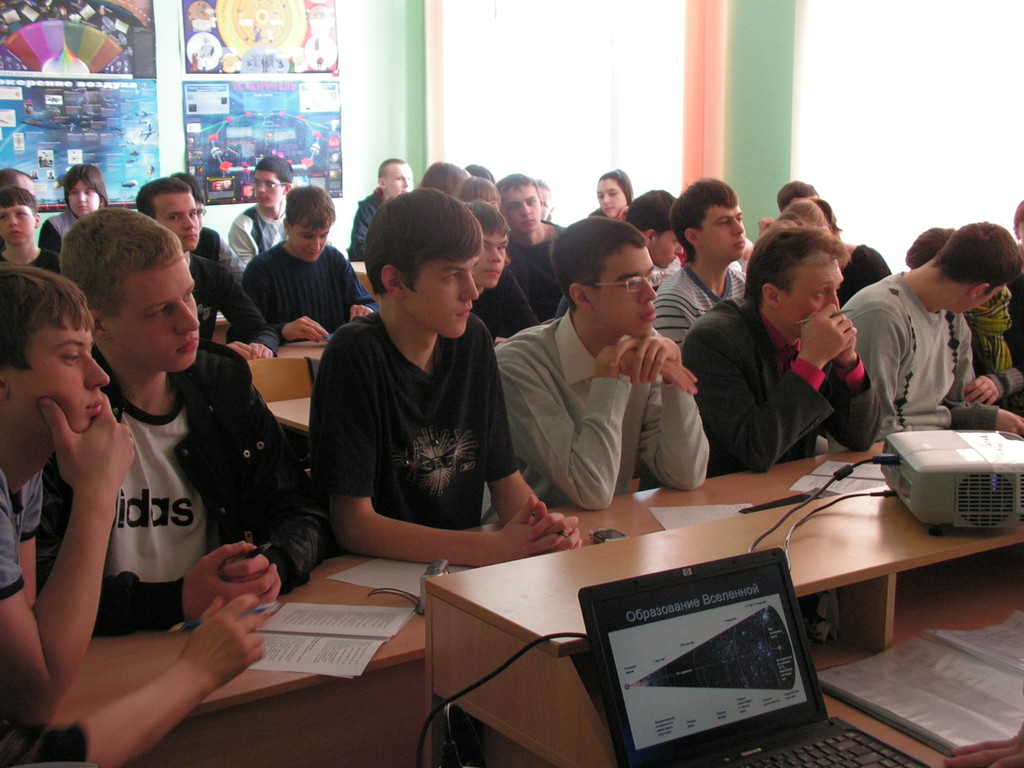 Основные показатели работы научно-практических конференций лицеистов в 2010 – 2013 гг.
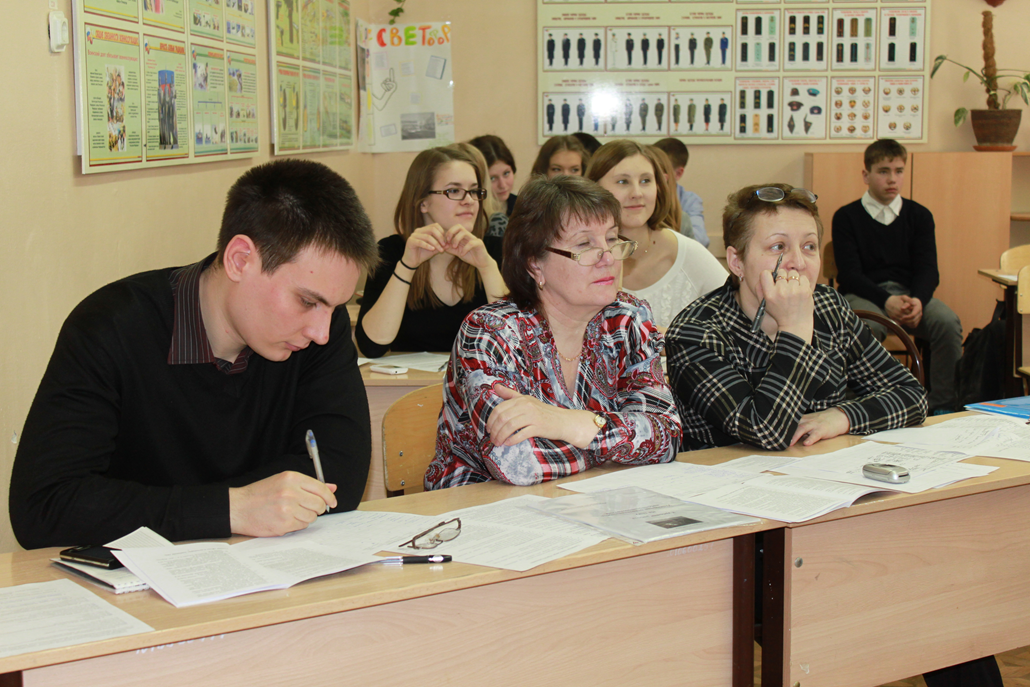 Особенности исследовательской деятельности лицеистов:
Активное участие в работе конференции принимают младшие школьники.
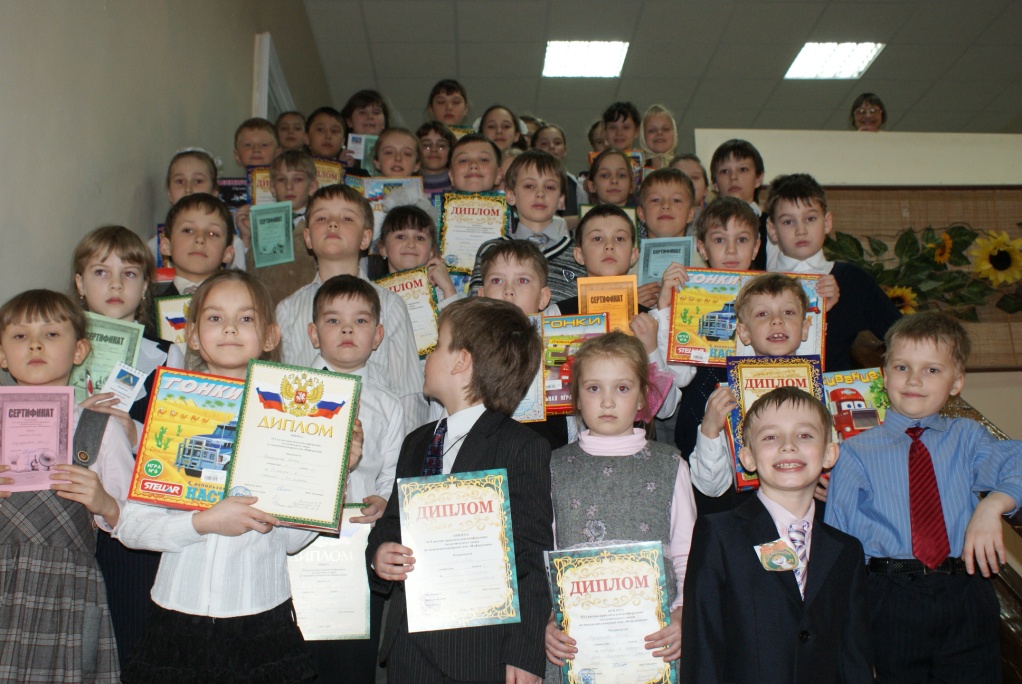 Особенности исследовательской деятельности лицеистов:
Исследовательская деятельность лицеистов не ограничивается рамками нашей конференции.

  Например, в апреле – июне 2013 года вне лицея было защищено порядка 28 работ учениками 1 – 11 классов (в том числе на конференциях Всероссийского и Международного уровня).
Особенности исследовательской деятельности лицеистов:
С целью выявления проблемных зон в исследовательской работе обучающихся в лицее регулярно проходит мониторинг среди обучающихся и педагогов, анализ которого позволяет скорректировать основные направления и виды данной работы.
Результаты исследовательской деятельности
Учащиеся лицея отмечают, что исследовательская деятельность позволяет им узнать много интересного; получить исследовательский опыт, который пригодится в будущем; научиться выступать перед слушателями; получить возможность общаться с интересными людьми. Для некоторых учеников эта работа дает возможность повысить свои шансы при поступлении в высшие учебные заведения, формирует чувство успешности, собственной значимости, уверенности в собственных силах.
Результаты исследовательской деятельности
Преподаватели считают, что исследовательская деятельность дает возможность ученикам глубже изучить материал; повышает мотивацию лицеистов к изучению предмета. Совместная работа над исследованием сплачивает ученический и учительский коллектив; дает возможность учителю творчески подойти к своему труду. Важно, что учителю предоставляется возможность индивидуальной поддержки одаренных учеников.
Результаты исследовательской деятельности
Порядка 10 % выпускников каждого выпуска нашего лицея становятся сотрудниками научно-исследовательских институтов, аспирантами и кандидатами наук. 

Многие выпускники успешно сочетают науку с бизнесом, применяя аналитические и организаторские умения, полученные ими в лицейские годы в нашем научном сообществе.
Третий год кафедра занимается разработкой и осуществлением программы профессиональных, социальных практик и стажировок предпрофильных и профильных классов. 
Она предусматривает организацию социальных и профильных практик с целью апробации положения ФГОС второго поколения о развитии предметных и надпредметных компетенций обучающихся за счет внедрения деятельностного подхода, увеличения часов для самостоятельного изучения материала и профессиональной ориентации.
В этом году по плану мы должны посетить 23 учреждения научно-образовательного комплекса, а также  предприятия инновационного бизнеса, административные и судебные органы  Томска согласно выбранному профилю.
Благодарю за внимание.
E-mail: brikp@sibmail.com
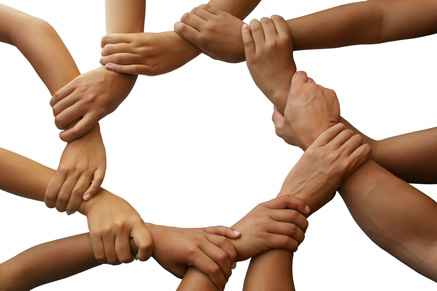